1
2
3
Your feedback is important!
Submit a session evaluation for each session you attend:
www.share.org/evaluation
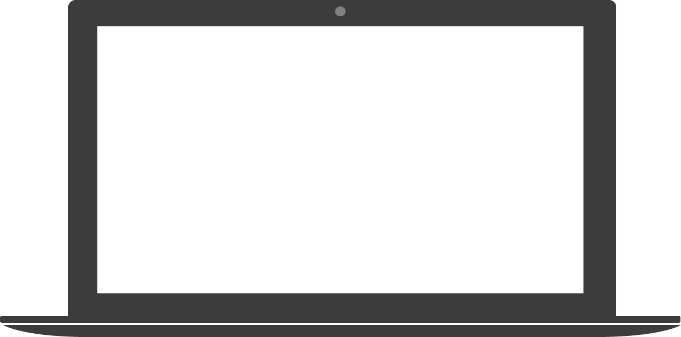 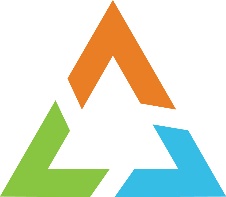 www.share.org/evaluation
4
4
4
[Speaker Notes: Please include this slide at the end of your presentation!]
5
6
7